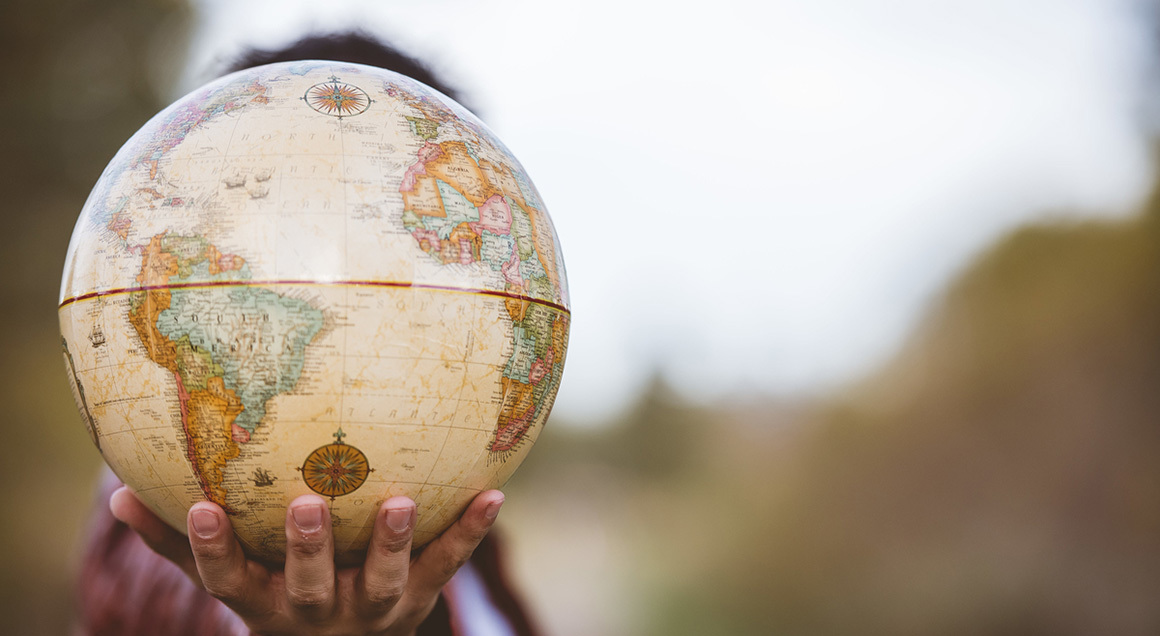 Last Command








Matthew 28:16-20
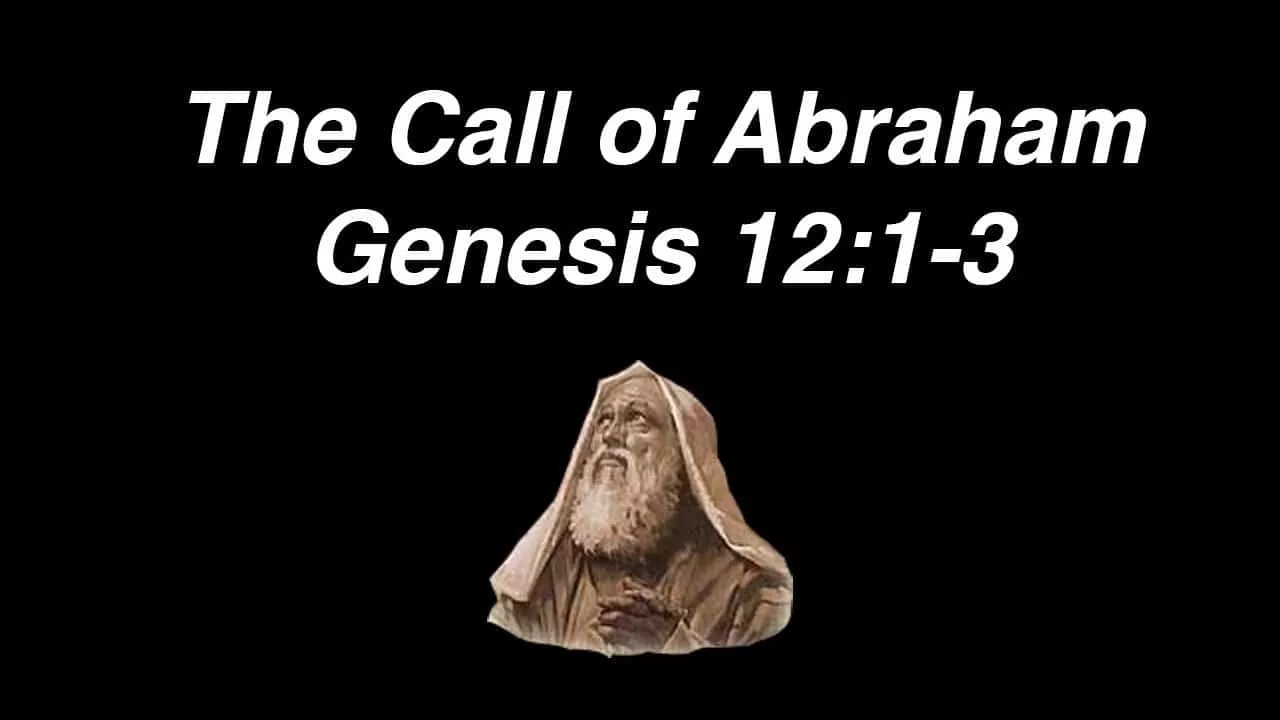 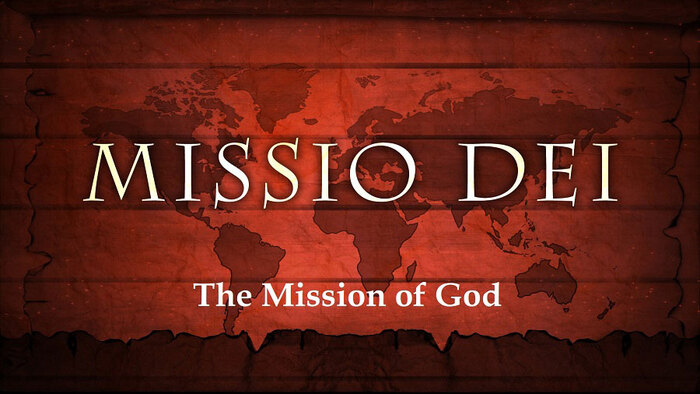 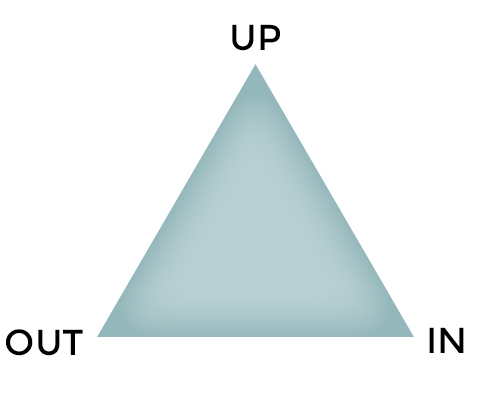 The Church of Jesus Christ
A People of 
Prayer and Praise
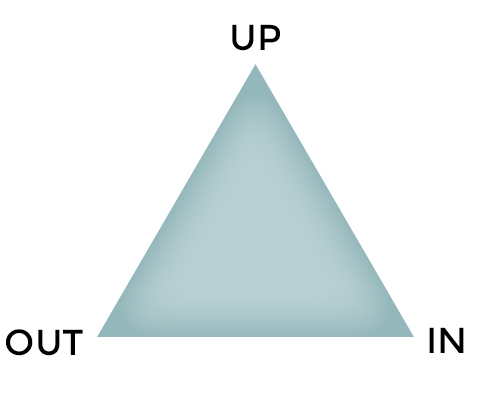 The Church of Jesus Christ
A People of 
Prayer and Praise
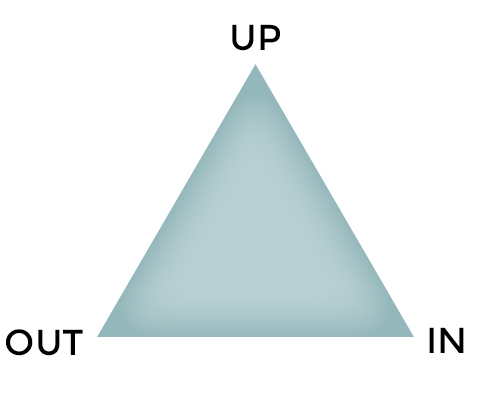 The Church of Jesus Christ
A Community of Truth and Grace
A People of 
Prayer and Praise
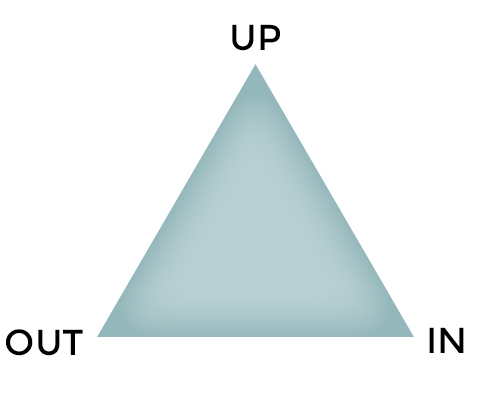 The Church of Jesus Christ
A Community of Truth and Grace
A Mission Force
Of Word and Works
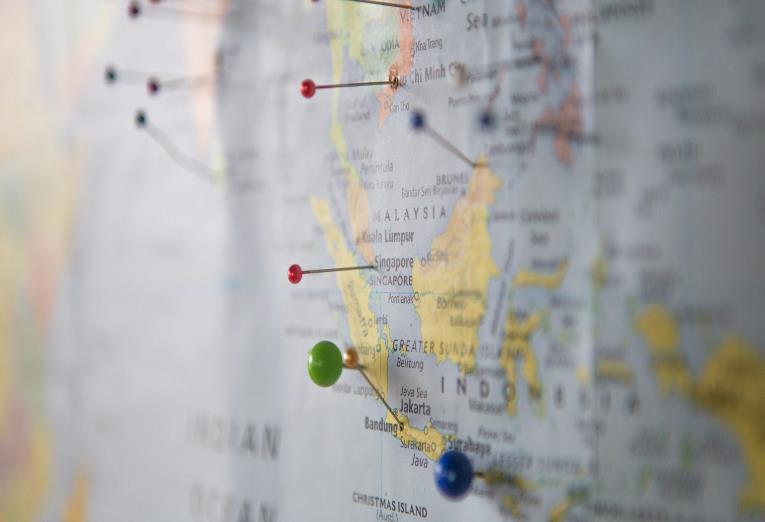 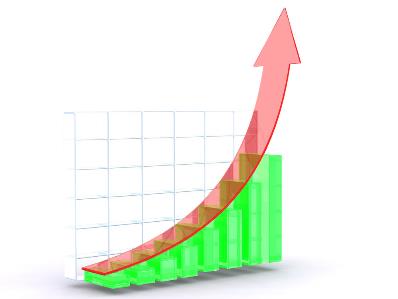 If you led ONE person to Christ and discipled them in a year, to do the same (i.e. next year both of you repeat the process with TWO others) …
in 34 years, we would have reached everyone on earth with the Gospel!
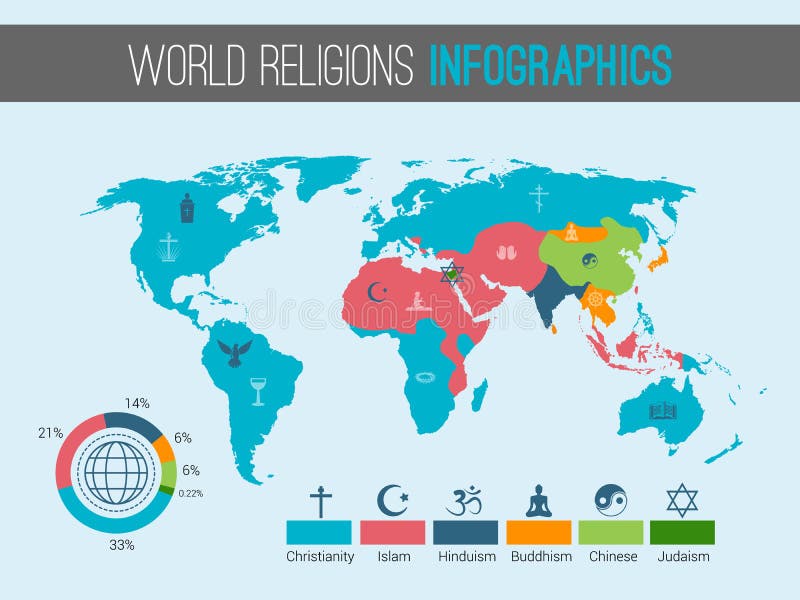 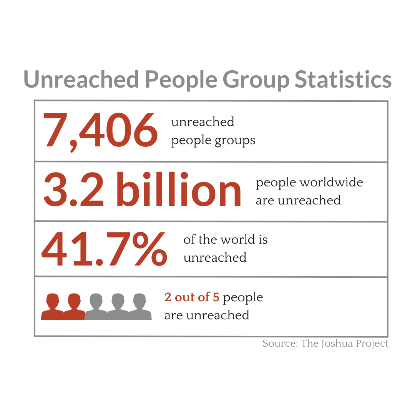 Did you know that 87% of all Buddhists, Muslims and Hindus in the world today do not personally know a Christian?
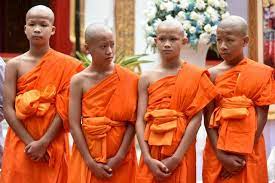 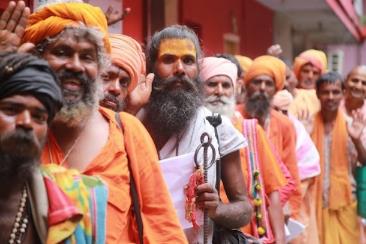 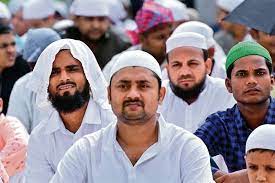 Source: https://www.gordonconwell.edu/wp-content/uploads/2022/02/Zurlo-Johnson-Crossing-IBMR-2022-World-Christianity-and-Religions-2022-A-Complicated-Relationship.pdf
16 Now the eleven disciples went to Galilee, to the mountain to which Jesus had directed them. 17 And when they saw him they worshiped him, but some doubted. 18 And Jesus came and said to them, “All authority in heaven and on earth has been given to me. 19 Go therefore and make disciples of all nations, baptizing them in the name of the Father and of the Son and of the Holy Spirit, 20 teaching them to observe all that I have commanded you. And behold, I am with you always, to the end of the age.”
Matthew 28 – The Context

Vs 1-9 – The women, the empty tomb, the angelic announcements and the Risen Jesus! 

Vs 10 - Instructions to disciples to meet him in Galilee.

Vs 11-15 – the resurrection explained away.

Vs 16: “Now the eleven disciples went to Galilee, to the mountain to which Jesus had directed them.”
16 Now the eleven disciples went to Galilee, to the mountain to which Jesus had directed them. 17 And when they saw him they worshiped him, but some doubted. 18 And Jesus came and said to them, “All authority in heaven and on earth has been given to me. 19 Go therefore and make disciples of all nations, baptizing them in the name of the Father and of the Son and of the Holy Spirit, 20 teaching them to observe all that I have commanded you. And behold, I am with you always, to the end of the age.”
Matthew 28:16-20 – The Last Command

The 4 “ALLs”:

All Places – vs 18
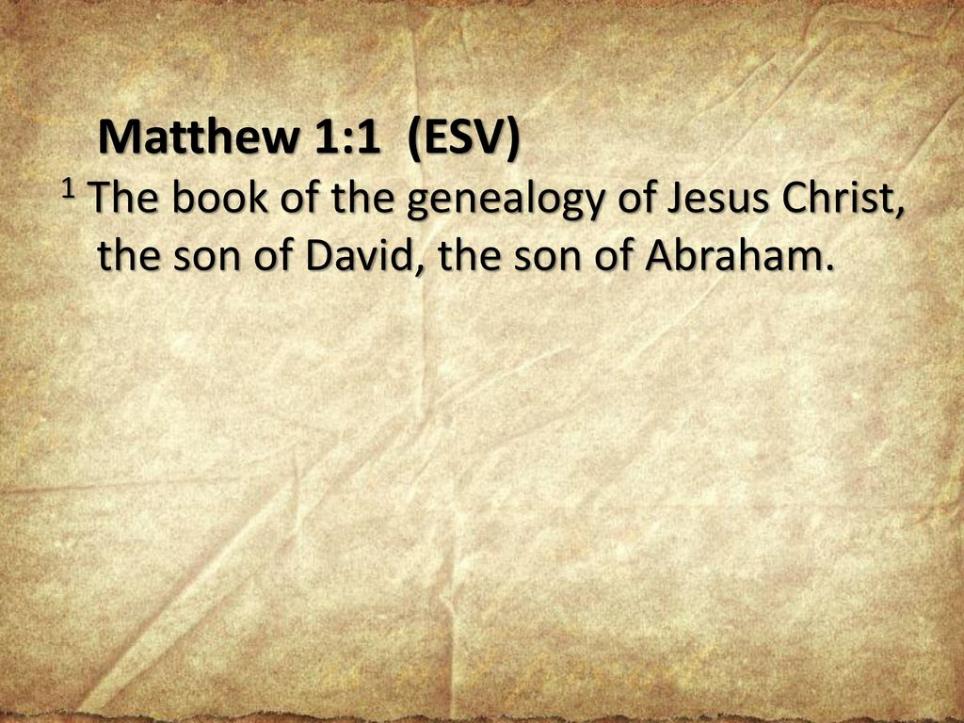 Matthew 28:16-20 – The Last Command

The 4 “ALLs”:

All Places – vs 18.
     
      The indicative clause (‘Jesus has all authority in  
      heaven and earth’) authenticates and necessitates 
      the imperative (‘..therefore …make disciples of all 
      peoples.’)
Matthew 28:16-20 – The Last Command

The 4 “ALLs”:

All Places – vs 18.

All Peoples – vs 19.
Μαθητεύω
mathēteuō 
lit. Make Disciples
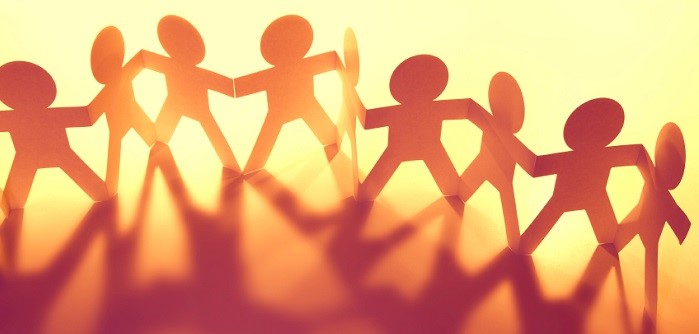 Matthew 28:16-20 – The Last Command

We Make Disciples by:

Going – a movement is called for.
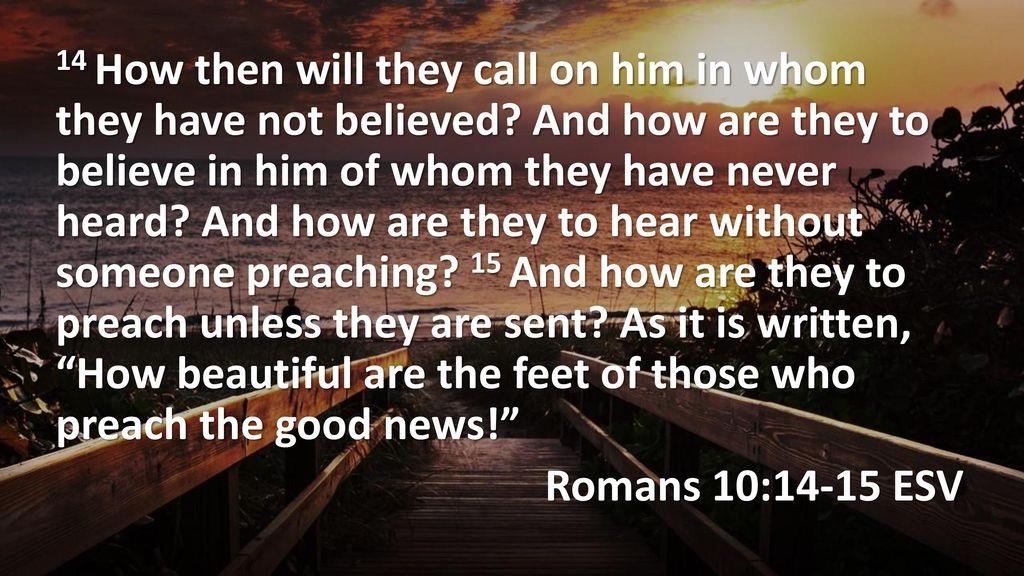 Matthew 28:16-20 – The Last Command

We Make Disciples by:

Going – a movement is called for.

Baptising – in the name of the Triune God.

Teaching them to obey.
Matthew 28:16-20 – The Last Command

The 4 “ALLs”:

All Places – vs 18.

All Peoples – vs 19.

All Things – vs 20.
16 Now the eleven disciples went to Galilee, to the mountain to which Jesus had directed them. 17 And when they saw him they worshiped him, but some doubted. 18 And Jesus came and said to them, “All authority in heaven and on earth has been given to me. 19 Go therefore and make disciples of all nations, baptizing them in the name of the Father and of the Son and of the Holy Spirit, 20 teaching them to observe all that I have commanded you. And behold, I am with you always, to the end of the age.”
Matthew 28:16-20 – The Last Command

The 4 “ALLs”:

All Places – vs 18.

All Peoples – vs 19.

All Things – vs 20. Teach them to obey (cf Romans 1:5).
Matthew 28:16-20 – The Last Command

The 4 “ALLs”:

All Places – vs 18.

All Peoples – vs 19.

All Things – vs 20. Teach them to obey (cf Romans 1:5).

“Disciple” – used of believers in book of Acts (see Acts 6:1-2,7; 9:1,10, 19, 26, 38; 11:26,29; 13:52; 14:20, 22,28; 15:10;16:1; 18:23,27; 19:1,9, 30; 20:30; 21:4,16, etc.)
Matthew 28:16-20 – The Last Command

The 4 “ALLs”:

All Places – vs 18.

All Peoples – vs 19.

All Things – vs 20. 

All Times – vs 20.
APPLICATION – How can we Begin to 
Make Disciples?

Pray – regularly and intentionally for non-believers.

Find – someone to meet with regularly. Be Discipled.

3)  Talk to Elders at CIC  - we are waiting to help you.
LET US PRAY….
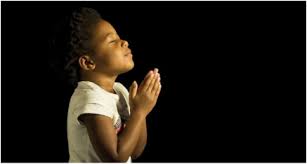